Figure 10. Raman spectrum of ‘bacterial magnetite’ (0.01 mW, 10 min). The sample shows magnetite and maghemite bands; ...
Geophys J Int, Volume 177, Issue 3, June 2009, Pages 941–948, https://doi.org/10.1111/j.1365-246X.2009.04122.x
The content of this slide may be subject to copyright: please see the slide notes for details.
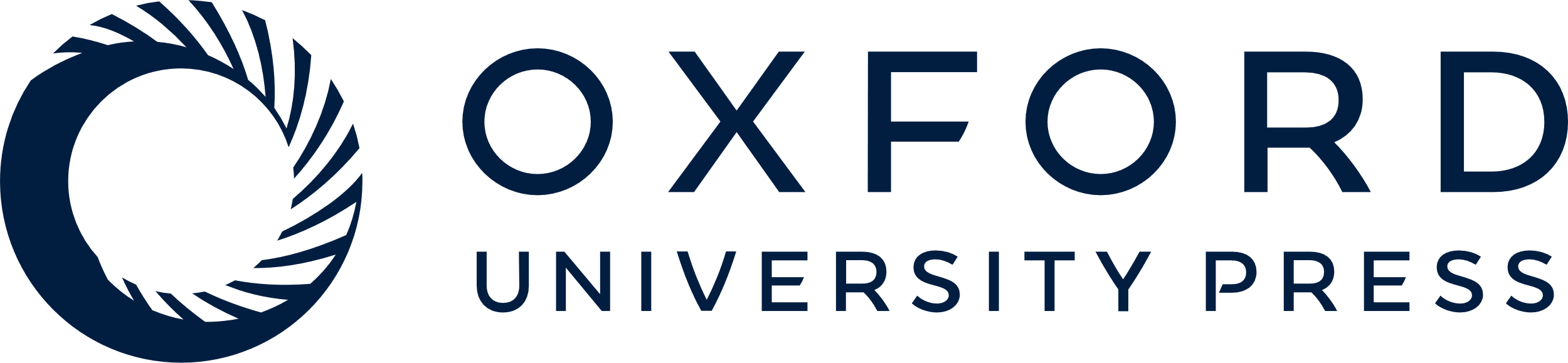 [Speaker Notes: Figure 10. Raman spectrum of ‘bacterial magnetite’ (0.01 mW, 10 min). The sample shows magnetite and maghemite bands; hence a mixture of these minerals is present. Additionally, a band is visible at 403 cm−1 that points to poorly crystallized goethite (compare Fig. 1).


Unless provided in the caption above, the following copyright applies to the content of this slide: © 2009 The Author Journal compilation © 2009 RAS]